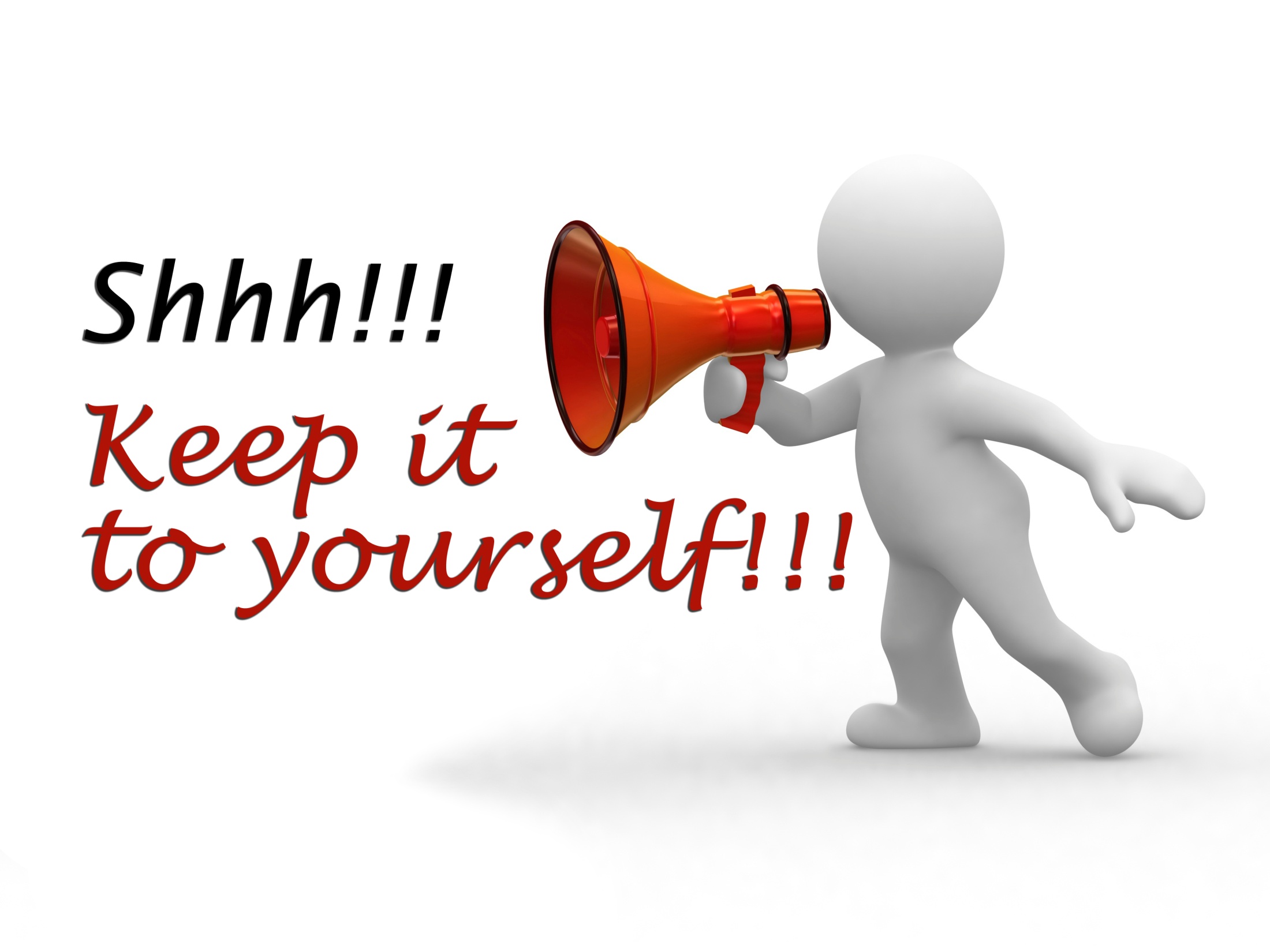 Luke 5:12-15
.
The Man
with Leprosy
Covered
His Condition:  Leprosy
Starts inside under the skin (Lev. 13:3)
Appears small at first (13:2, 6)
Spreads, often out of sight, festering (13:7-8)
Deadens the senses
Causes decay, deformity, defilement & death 
Isolates from others (13:45-46)
Fit only for the fire (13:52-57)
His Conduct:  Lowliness
Came to Jesus (Matt. 8:2)
Kneeling before Jesus (Mark 1:40)
He fell on his face (Luke 5:12) and worshiped Him (Matt. 8:2)
Begged Him (Luke 5:12)
His Confidence:  Leading 
“Lord” – trust in one higher than himself
“You…You” – You alone and no other
“Can make me clean” – what he needed/wanted most
The Man
of Leprosy
Cleansed
Jesus Was Moved with Compassion (Mark 1:41)
Jesus Stretched Out His Hand (Mark 1:41)
Jesus Touched the Diseased Man (Luke 5:13)
Jesus Cleansed According to His Will (Luke 5:13)
Immediately the Leprosy Departed from Him (Mark 1:42)
The Great Physician Did What the Man Couldn’t Do Himself
High Priest Pronounced Him Clean By Blood (Lk. 5:14; Lev. 14:7)
YOU:
with Sin?
Covered
His Condition:  Leprosy
Starts inside under the skin (Lev. 13:3)
Appears small at first (13:2, 6)
Spreads, often out of sight, festering (13:7-8)
Deadens the senses
Causes decay, deformity, defilement & death 
Isolates from others (13:45-46)
Fit only for the fire (13:52-57)
His Conduct:  Lowliness
Came to Jesus (Matt. 8:2)
Kneeling before Jesus (Mark 1:40)
He fell on his face (Luke 5:12) and worshiped Him (Matt. 8:2)
Begged Him (Luke 5:12)
His Confidence:  Leading 
“Lord” – trust in one higher than himself
“You…You” – You alone and no other
“Can make me clean” – what he needed/wanted most
Condition:  Lost
Starts inside, in the heart (Matt. 15:19-20)
Appears small at first (Heb. 3:13)
Spreads, often out of sight, festering (1 Cor. 5:6)
Deadens the senses & hardens hearts (Eph. 4:19; 1 Tim. 4:2; Heb. 3:13)
Causes decay, deformity, defilement & death (Jas. 1:14-15)
Isolates from the presence of God (Isa. 59:2; 2 Thess. 1:9)
Fit only for the fire (2 Thess. 1:8; Matt. 25:46; Rev. 20:15)
Conduct:  Lowliness
Come to Jesus (Matt. 11:28-30)
Kneel before Him (Phil. 2:9-11)
Fall on your face and worship Him (Matt. 4:10)
Beg Him (Acts 22:16; 1 Pet. 3:21) 
Confidence:  Leading 
“Lord” – trust in one higher than yourself
“You…You” – You alone and no other (Luke 5:21, 24; Acts 4:12)
“Can make me clean” – what you need/want most
YOU:
of Sin?
Cleansed
Jesus Was Moved with Compassion (Mark 1:41)
Jesus Stretched Out His Hand (Mark 1:41)
Jesus Touched the Diseased Man (Luke 5:13)
Jesus Cleansed According to His Will (Luke 5:13)
Immediately the Leprosy Departed from Him (Mark 1:42)
The Great Physician Did What the Man Couldn’t Do Himself
High Priest Pronounced Him Clean By Blood (Lk. 5:14; Lev. 14:7)
Jesus Was Moved with Compassion (Tit. 3:4-5; Matt. 9:36)
Jesus Stretched Out His Hands on the Cross (John 20:20,25,27)
Jesus Took on Himself the Sins of a Diseased World (2 Cor. 5:21)
Jesus Cleanses According to His Will (Rom. 8:27; Eph. 1:7-11)
Immediately Sin Departs and Is Forgiven (Rev. 1:5; Heb. 8:12)
Great Physician Did What We Couldn’t Do Ourselves (Ep. 2:8-9)
High Priest Pronounces Us Clean By Blood (Heb. 9:11-15; 10:19)
The Man
to Himself
Couldn’t Keep It
Jesus Strictly Warned Him (Mark 1:43)
Jesus charged him to tell no one (Luke 5:14)
“See that you say nothing to anyone” (Mark 1:44)
The Man Spread the Word about Jesus
He “began to proclaim it freely” (Mark 1:45)
“The news about Him was spreading even farther” (Luke 5:15)
The Man Disregarded the Command of Christ 
“Jesus could no longer openly enter the city” (Mark 1:45)
Disobedience, no matter how well-meaning, always hinders work of Christ
You:
or Can’t
to Yourself?
^
Can  Keep It
Jesus Strictly Warned Him (Mark 1:43)
Jesus charged him to tell no one (Luke 5:14)
“See that you say nothing to anyone” (Mark 1:44)
The Man Spread the Word about Jesus
He “began to proclaim it freely” (Mark 1:45)
“The news about Him was spreading even farther” (Luke 5:12)
The Man Disregarded the Command of Christ 
“Jesus could no longer openly enter the city” (Mark 1:45)
Disobedience, no matter how well-meaning, always hinders work of Christ
Jesus Strictly Commands Us
Jesus charges us to tell everyone (Mark 16:15)
“See that you say something to everyone!”
Have You Spread the Word about Jesus?
Proclaiming it freely?  (Matt. 10:8; Acts 4:20; Rom. 1:16)
Spreading even farther?  (Acts 8:4; 1 Thess. 1:8)
Or, Have You Disregarded the Command of Christ? (Jas. 4:17)
“Get behind Me…you are not mindful of things of God” (Matt. 16:23)
Disobedience, no matter how self-convincing, always hinders work of Christ
Don’t
Keep It To Yourself!
Don’t keep the good news about Jesus to yourself!
Don’t keep your faith in Jesus to yourself! (James 2:14-16)
Don’t keep your heart for Jesus to yourself! (Romans 10:9-10)
Don’t keep your love for Jesus to yourself! (John 14:15)
Let Jesus save you today!
Believe with all your heart Jesus is God’s Son (Romans 10:9)
Change your mind about how you will live (Acts 17:30)
Openly confess your confident faith in Jesus (Matthew 10:32)
Be immersed into Christ for forgiveness of sins (Acts 2:38)
Maintain a faithful walk of fellowship with God (1 John 1:7)